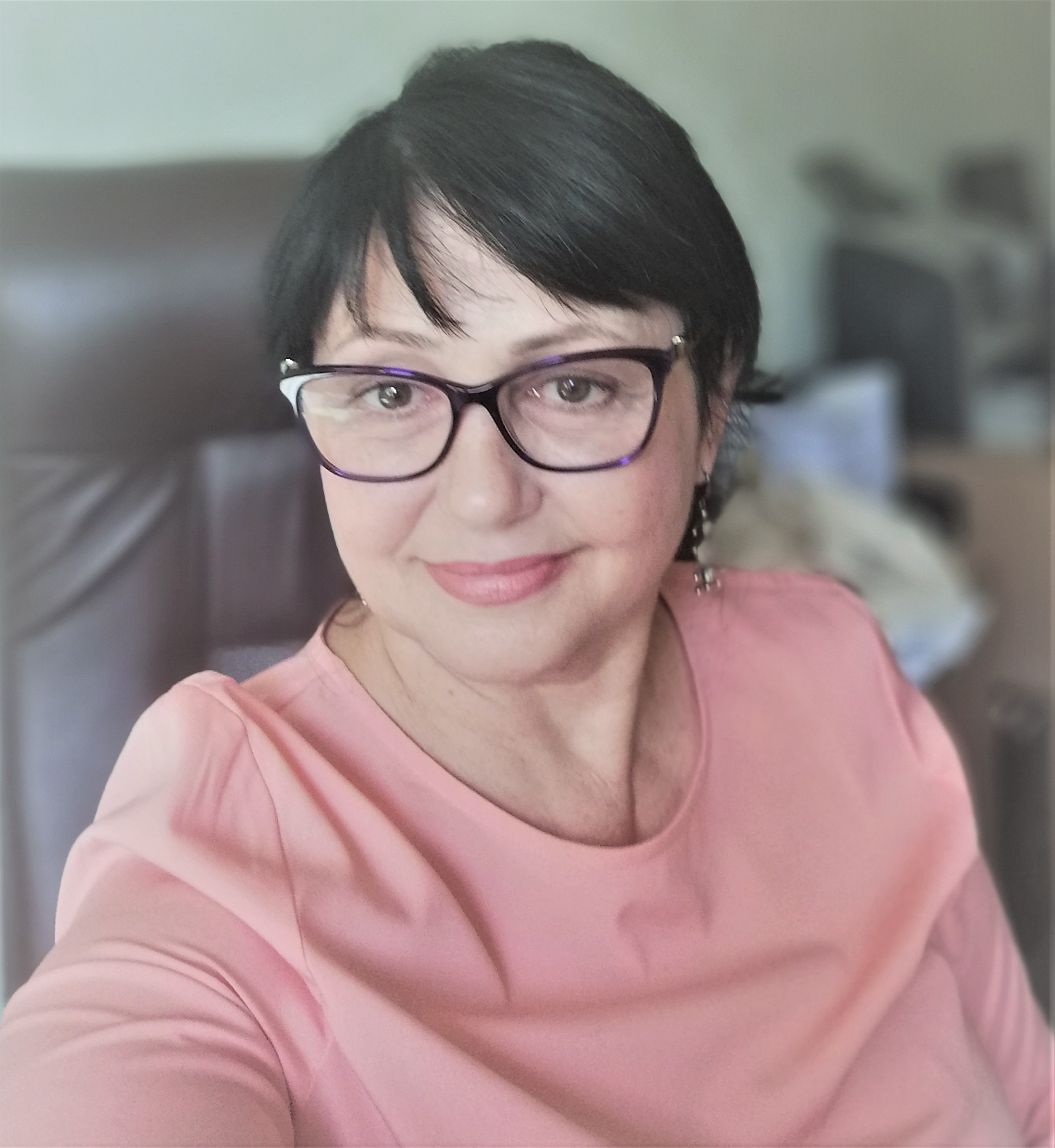 Відомості про автора
розробник дисципліни, лектор:
СІЛІНА ІРИНА ВАДИМІВНА
К.е.н., ДОЦЕНТ
ДОЦЕНТ кафедри інформаційної економіки, підприємництва та фінансів
Інженерний навчально-науковИЙ інститут 
ім. Ю.М. Потебні
 Запорізького національного університету
СІЛІНА ІРИНА ВАДИМІВНА – наукові напрями досліджень, практичний досвід, досвід науково – педагогічної діяльності
Наукові напрями досліджень:
мінімізація ризиків використання фінансових ресурсів підприємства;
фінансове управління економічною безпекою підприємства в умовах кризи;
антикризове фінансове управління підприємством в умовах внутрішньої та зовнішньої нестабільності;
бюджети місцевого самоврядування та проблеми їх формування;
зміцнення податкового потенціалу місцевого самоврядування в умовах децентралізації;
економічна ефективність інвестицій в природоохоронні заходи металургійних підприємств;
проблеми та перспективи впровадження екологічного страхування в Україні.
ПРОДОВЖЕННЯ СЛАЙДУ 2
Практичний досвід роботи
10 років роботи в реальному секторі економіки Запорізької області (Головний бухгалтер);
         20 років - консультант  з питань економіки, бухгалтерського обліку та оподаткування на підприємстві Запорізької області.
Науково – педагогічна діяльність:
Стаж роботи у закладах вищої освіти України 20 років (Запорізький інститут економіки та інформаційних технологій, Запорізька державна інженерна академія, Запорізький національний університет, Класичний приватний університет);
Підготовка магістерських робіт з впровадженням результатів досліджень у практичну діяльність промислових підприємств регіону;
Підготовка студентських конкурсних робіт з екологічного напряму;
Викладання дисциплін: страхування, фінансовий менеджмент в страхових організаціях, страхові послуги, соціальне страхування, податкова система, податковий менеджмент та  ін.